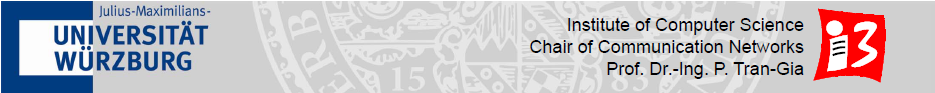 Overview: Project Management in Vietnam Lecture: Modern Project Management in ICTProf. Dr. Harald Wehnes
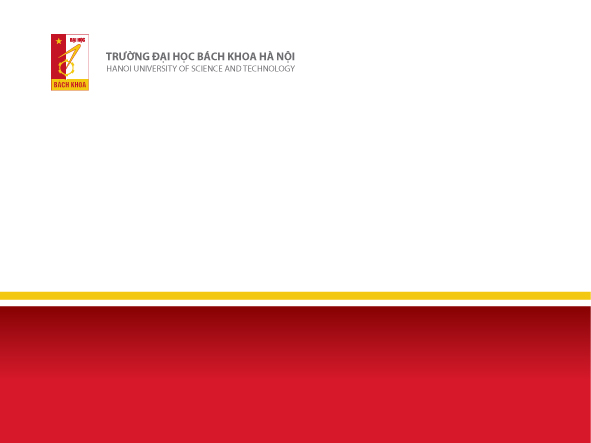 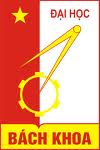 HUST Mar 2020
Agenda
Large-size historical projects in Hanoi (result, duration, costs)
Large-size actual projects in Hanoi (result, duration, costs)
Large-size historical projects in VN (result, duration, costs)
Large-size actual projects in VN (result, duration, costs)
Industry sectors where project management is applied in VN
VN portals with job offers for project managers
VN universities that offer project management (degree) courses for students 
Books about project management in Vietnamese
Skills of project managers (analyze some pm job offers)
PM organizations and groups in VN
Tools for project work 
Tools for virtual communication
Large-size historical projects in Hanoi
Team 1:
Dang Quang Anh 20176632
Ngo Duc Anh 20176631
Nguyen Hoang Anh 20160132
Tran Huy Anh 20176633
Phung Lam Ngoc Boi 20160382
Nguyen Thi Can 20176635
EXAMPLE
Presenters in bold type